Актуальные проблемы преподавания географии в аспекте требований к результатам обучения ФГОС
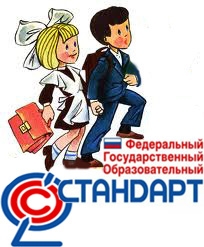 ГМО учителей географии
2012 год
Барбашова Н.А.
Требования к результатам обучения ФГОС
Портрет выпускника начальной школы
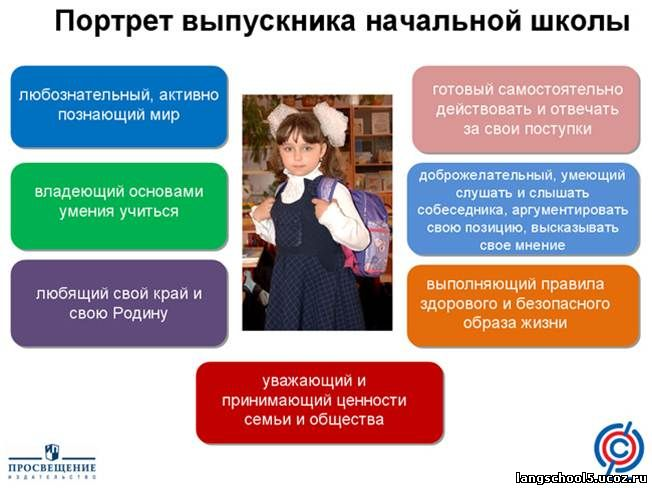 Предметные результаты освоения основной образовательной программы начального общего образования
Обществознание и естествознание (Окружающий мир):
1) понимание особой роли России в мировой истории, воспитание чувства гордости за национальные свершения, открытия, победы; 
2) сформированность уважительного отношения к России, родному краю, своей семье, истории, культуре, природе нашей страны, её современной жизни; 
3) осознание целостности окружающего мира, освоение основ экологической грамотности, элементарных правил нравственного поведения в мире природы и людей, норм здоровьесберегающего поведения в природной и социальной среде; 
4) освоение доступных способов изучения природы и общества (наблюдение, запись, измерение, опыт, сравнение, классификация и др., с получением информации из семейных архивов, от окружающих людей, в открытом информационном пространстве); 
5) развитие навыков устанавливать и выявлять причинно-следственные связи в окружающем мире.
Использование ИКТ
Изучение окружающего мира предполагает не только изучение материалов учебника, но и наблюдения и опыты, проводимые с помощью цифровых измерительных приборов, цифрового микроскопа, цифрового фотоаппарата и видеокамеры. Наблюдения и опыты фиксируются, их результаты обобщаются и представляются в цифровом виде.
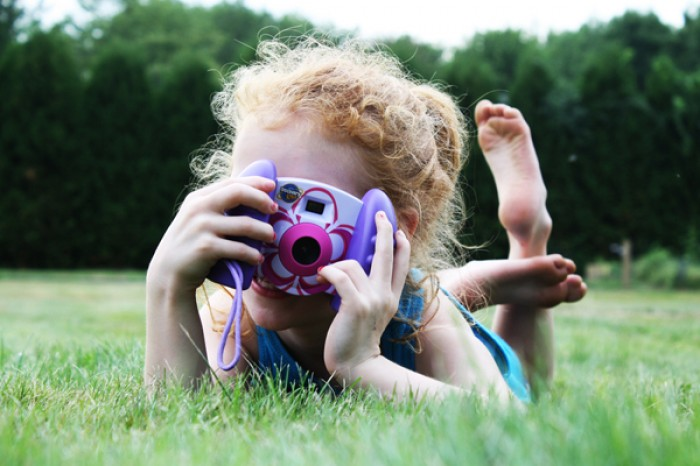 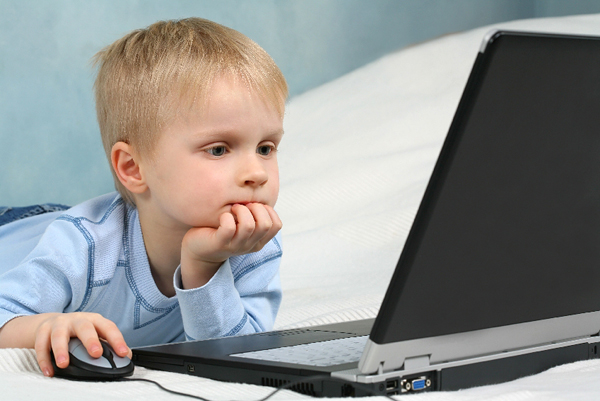 Проектный метод
В современной школе широко применяется проектный метод. Средства ИКТ являются наиболее перспективным средством реализации проектной методики обучения. Имеется цикл проектов, участвуя в которых, дети знакомятся друг с другом, обмениваются информацией о себе, о школе, о своих интересах и увлечениях. Это проекты «Я и мое имя», «Моя семья», совместное издание Азбуки и многое другое. Родители должны всячески стимулировать детей к этой работе.
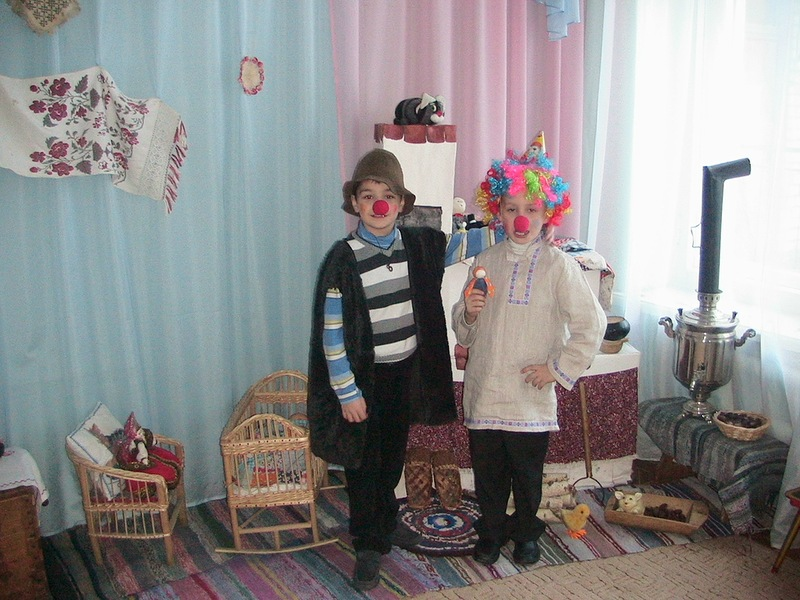 Проблемы
Слабое оснащение школ современным оборудованием.
Несвоевременная подготовка  учителей в области ИКТ технологий. Нежелание учителей узнавать что-то новое.
В основной и средней школе ослабевает (исчезает) желание родителей помогать своим детям учиться.
«Выпускник (начальной школы) научился…» А ЕСЛИ НЕТ? Тогда «Выпускник получил возможность научиться…» не достижение этих требований выпускником не может служить препятствием для перевода его на следующую ступень образования.
Слабо сформированные универсальные учебные действия.
 В предметных результатах освоения основной образовательной программы начального общего образования отсутствует всяческая работа с картой.
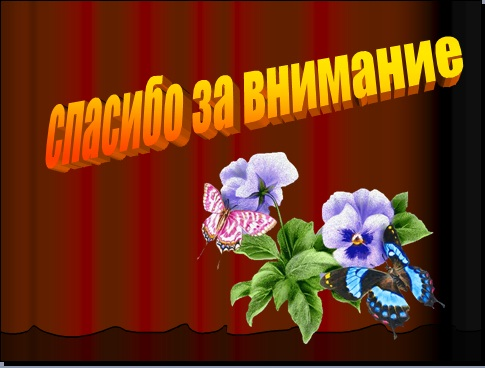